Let’s Get Started
Got to www.myhpbenefits.com or Join.virginpulse.com/HP
Set up your account
Take the meQ Stress Assessment
1
1
2
3
Let’s Get Started
Get your profile
Learn your greatest sources of stress, and what aspects of your life are helping you thrive versus what’s holding you back.
Begin your personalized program
On your own meQuilibrium journey, you’ll be learning new strategies to help deal with stress by building new skills.
1
4
5
Check Out Your meQ Profile
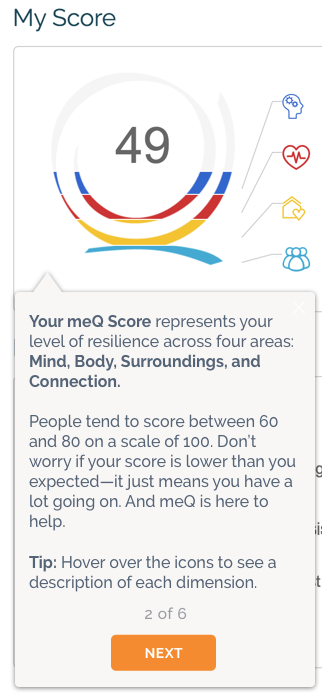 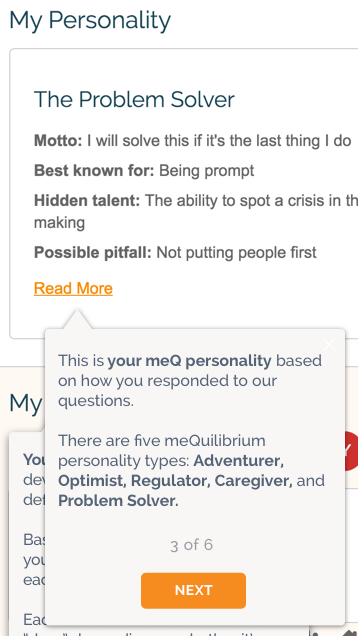 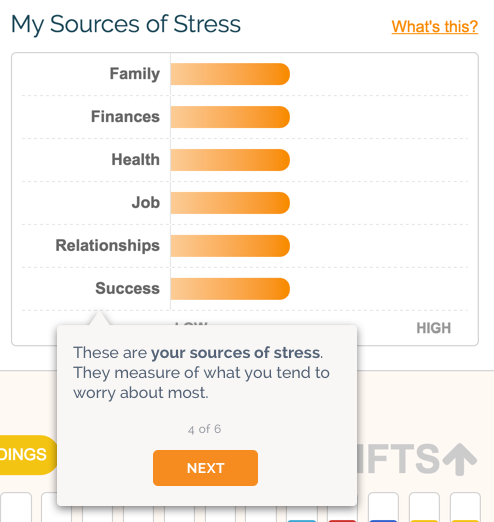 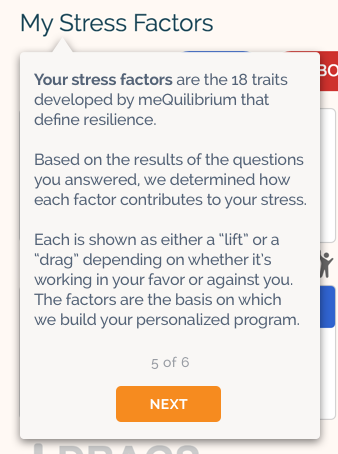